PDO Safety Advice
Use this Alert: Discuss in Tool Box Talks and HSE Meetings  Distribute to contractors  Post on HSE Notice Boards  Include in site HSE Induction
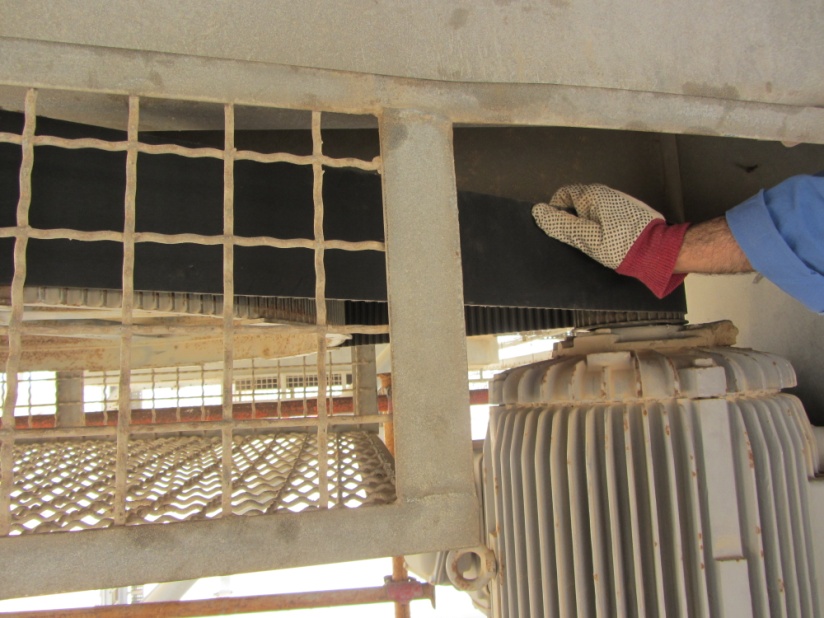 Date: 16th June 2014 
Injury: Finger fracture

What happened?

Colleague right hand little finger got trapped between gas cooling fan motor pulley and belt.

Your learning from this incident…

Always use a TRIC to assist YOU in hazards Identification.  
Do not become complacent just because you have done the job before.
Watch you fingers carefully.
Always watch out for pinch points

Always  Assess & Ensure a Through Hazard Identification before starting any job
1
Contact:  MSE34   for further information or visit the  HSE Website                                 Learning No 42                                                              16/06/2014
Management learning's
Distribute to contractors  Post on HSE Notice Boards
Date: 16th June 2014 
Injury: Finger fracture

As a learning from this incident and ensure continual improvement all contract managers are to review their HSE HEMP against the questions asked below

Do you have a specific risk assessment?  
Do you have a system to ensure actions from lateral Learnings are implemented?.
Is the alert/learning advice understood by the crew members?.
2
Contact:  MSE34   for further information or visit the  HSE Website                                 Learning No 42                                                              16/06/2014